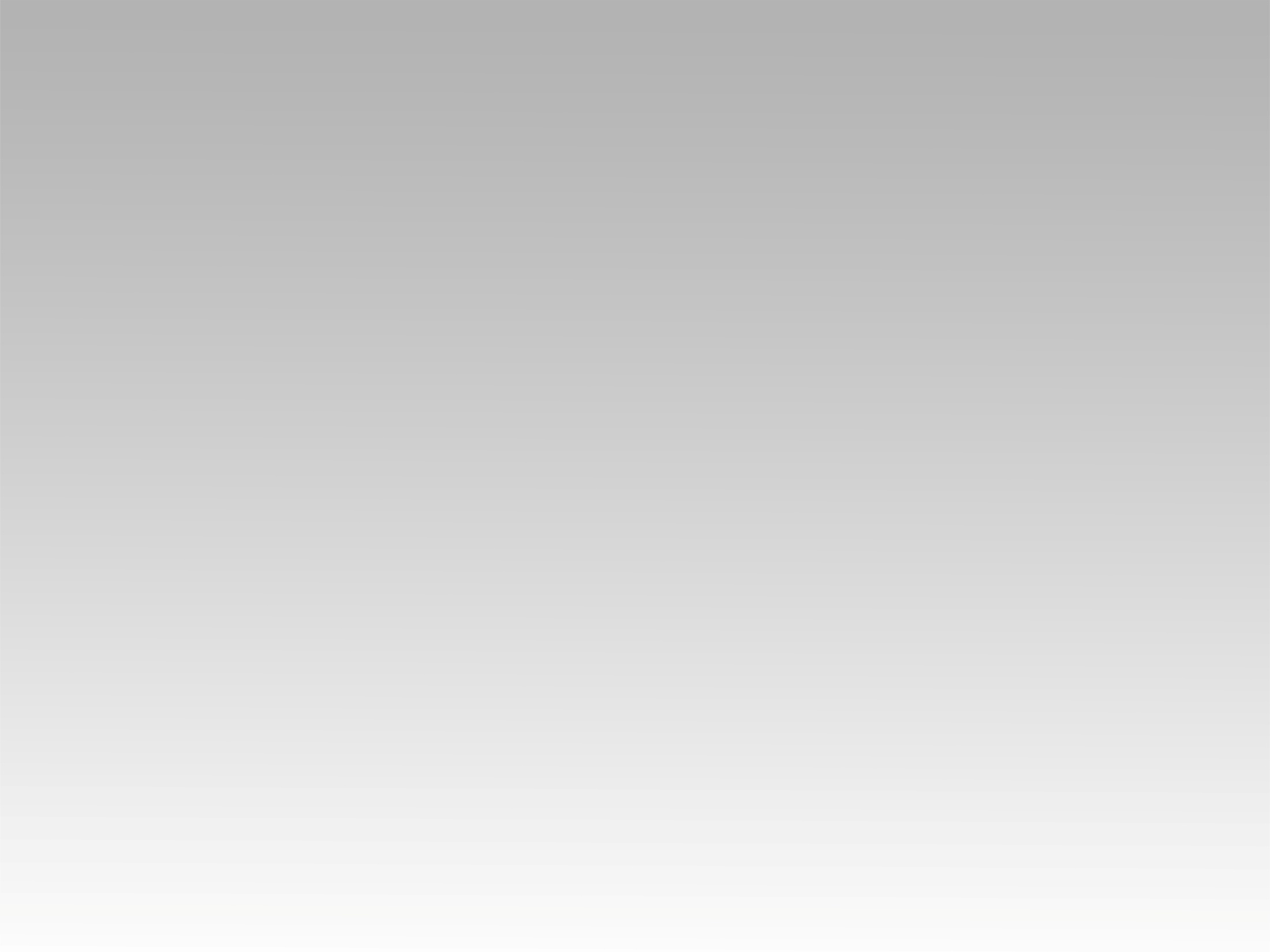 تـرنيــمة
لما اكون تعبان
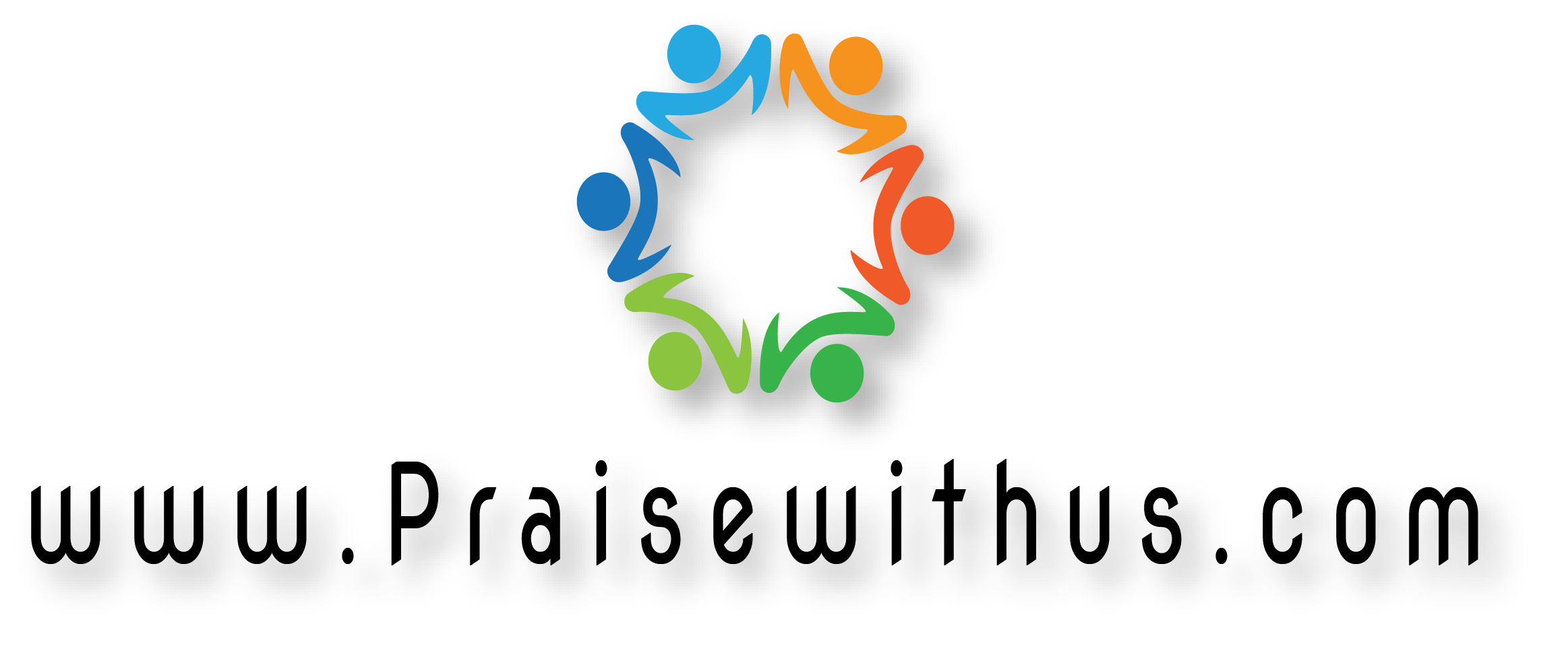 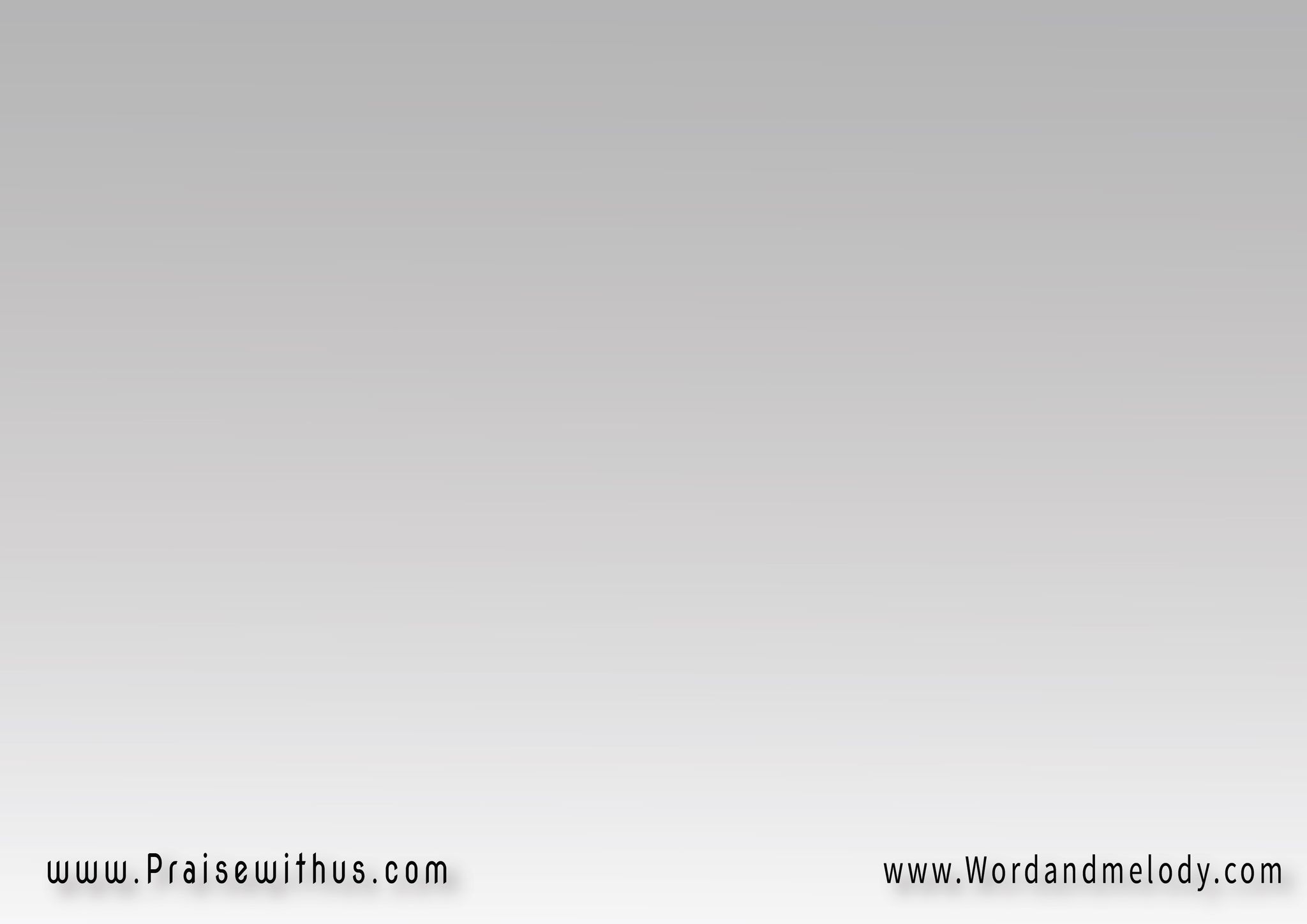 لما أكون تعبانأروح لمين غيركأنت اللي تريحني يا يسوعأركع و أصلي لك
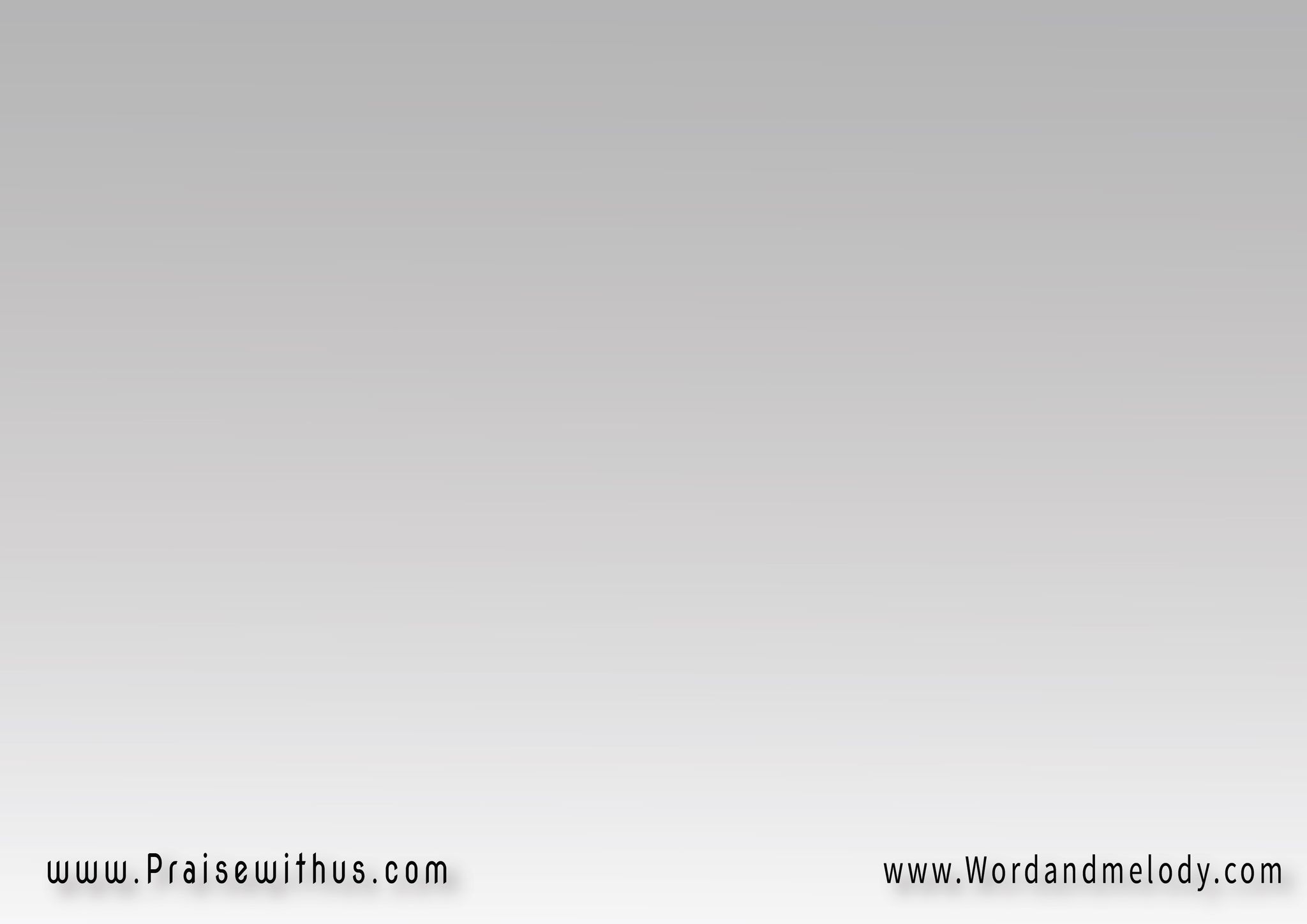 لما أكون حزينأروح لمين غيركأنت اللي تعزيني يا يسوعأركع و أصلي لك
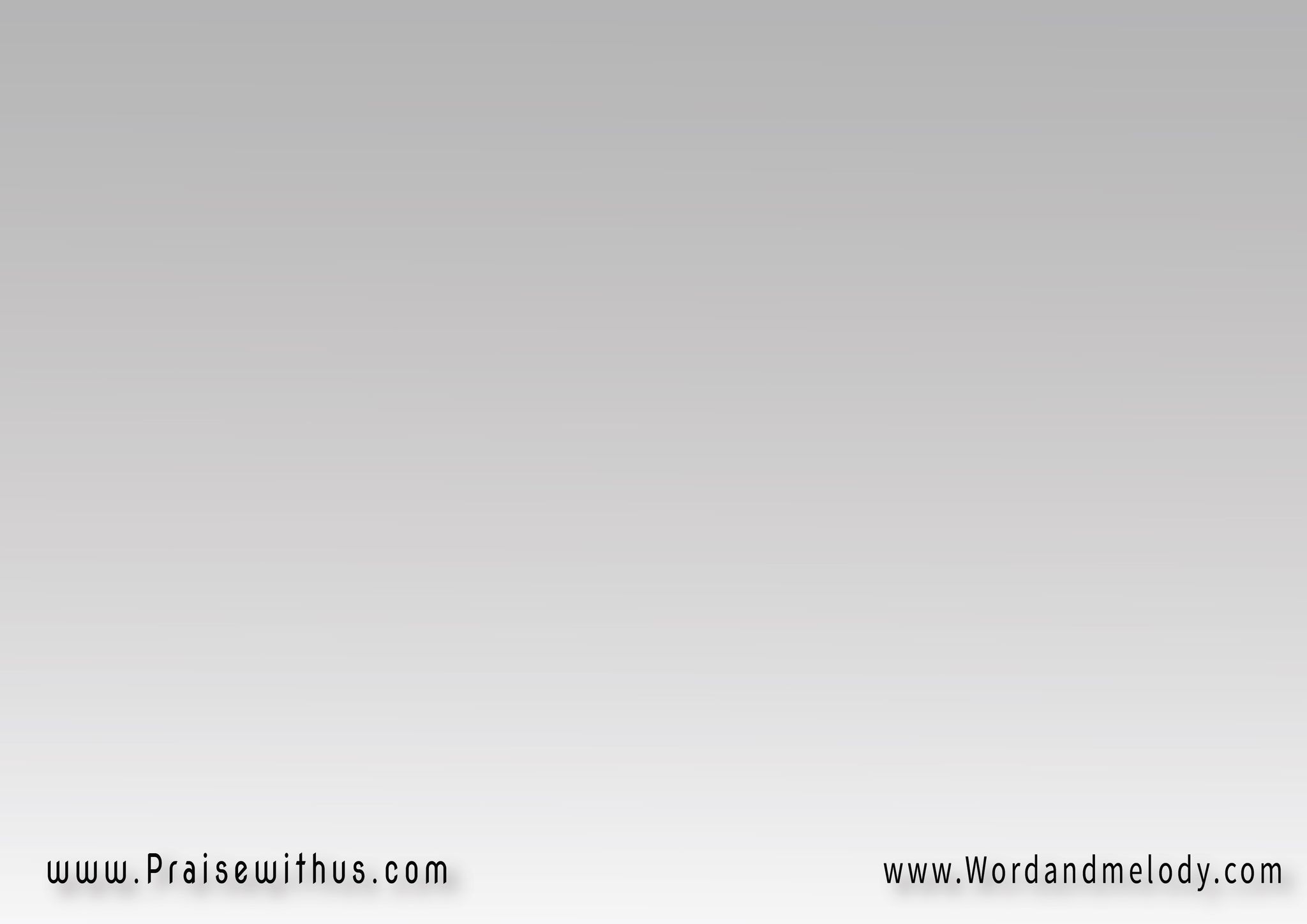 لما أكون مريضأروح لمين غيركأنت اللي تشفيني يا يسوعأركع و أصلي لك
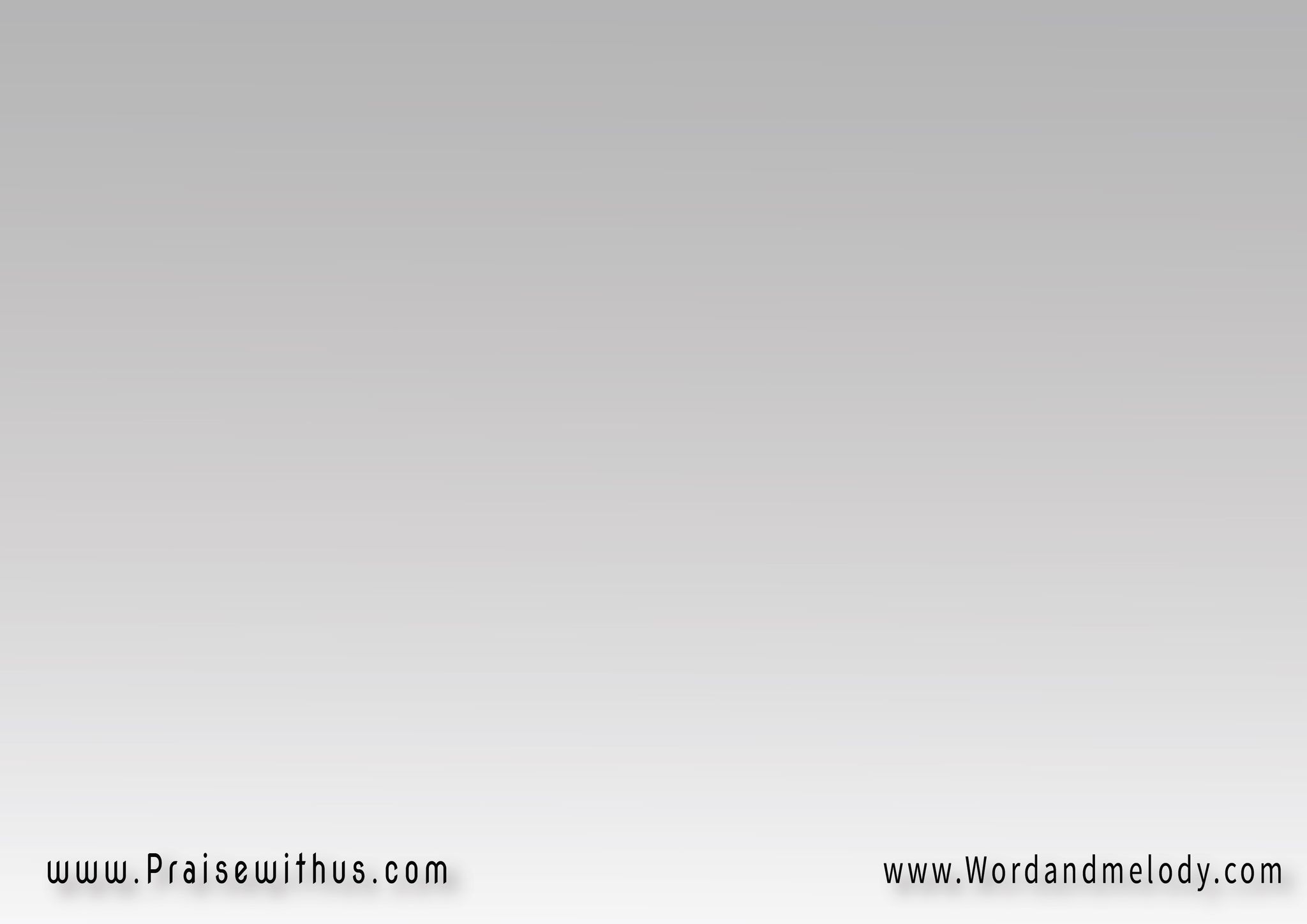 لما أكون حيرانأروح لمين غيركأنت اللي ترشدني يا يسوعأركع و أصلي لك
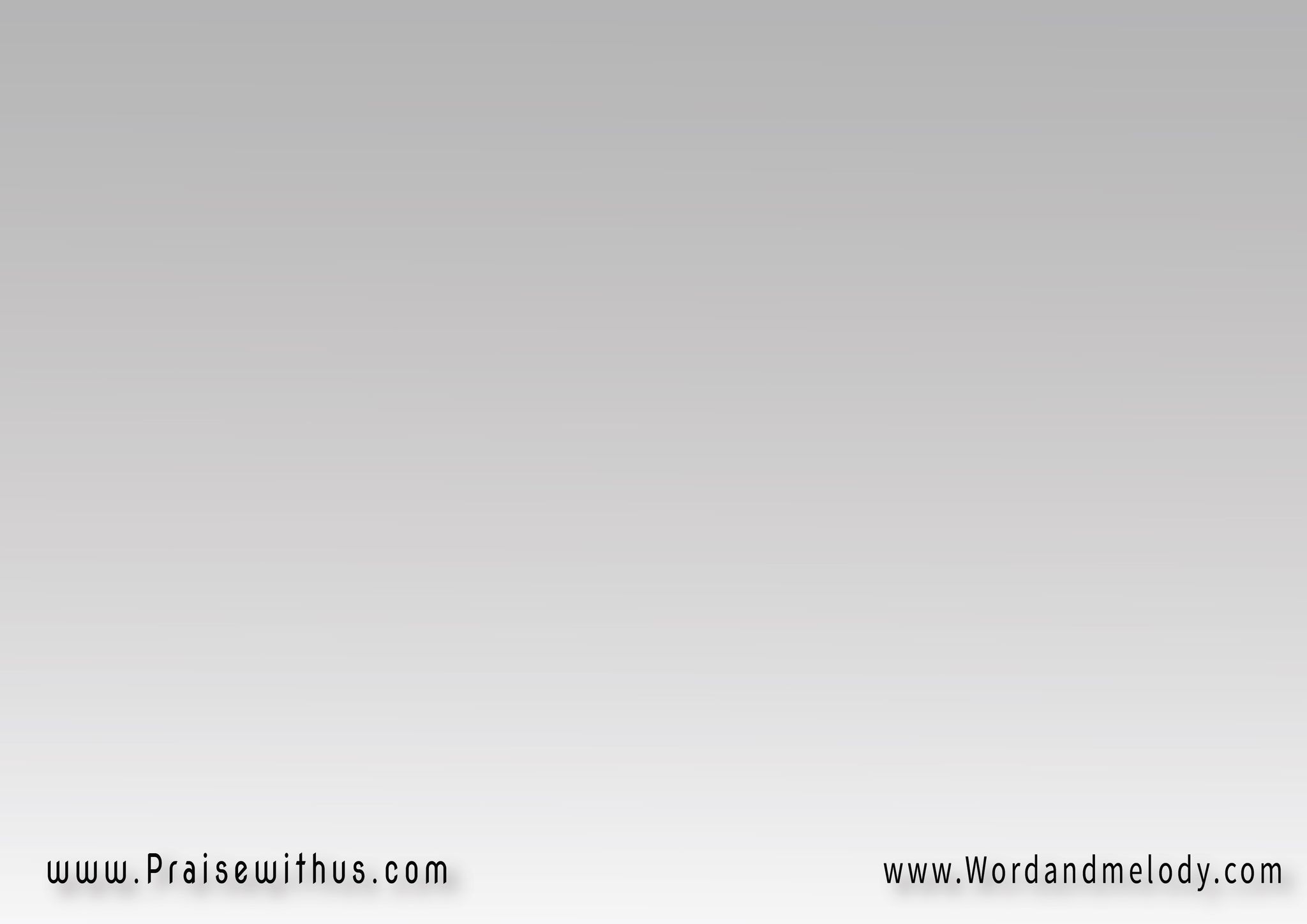 لما أكون مظلومأروح لمين غيركأنت اللي تنصفني يا يسوعأركع وأصلي لك
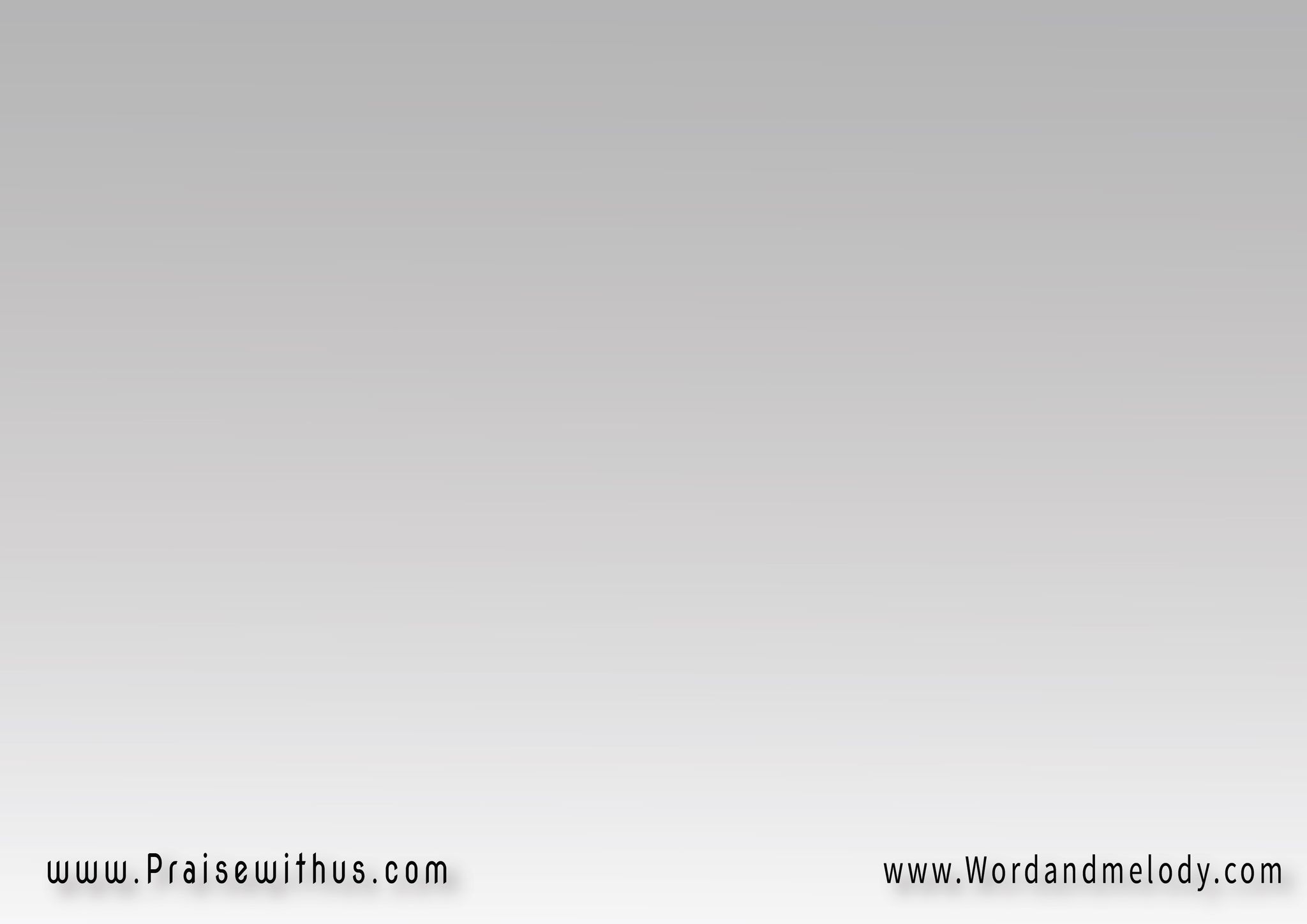 لما أكون في ضيقأروح لمين غيركأنت اللي تنقذني يا يسوعأركع و أصلي لك
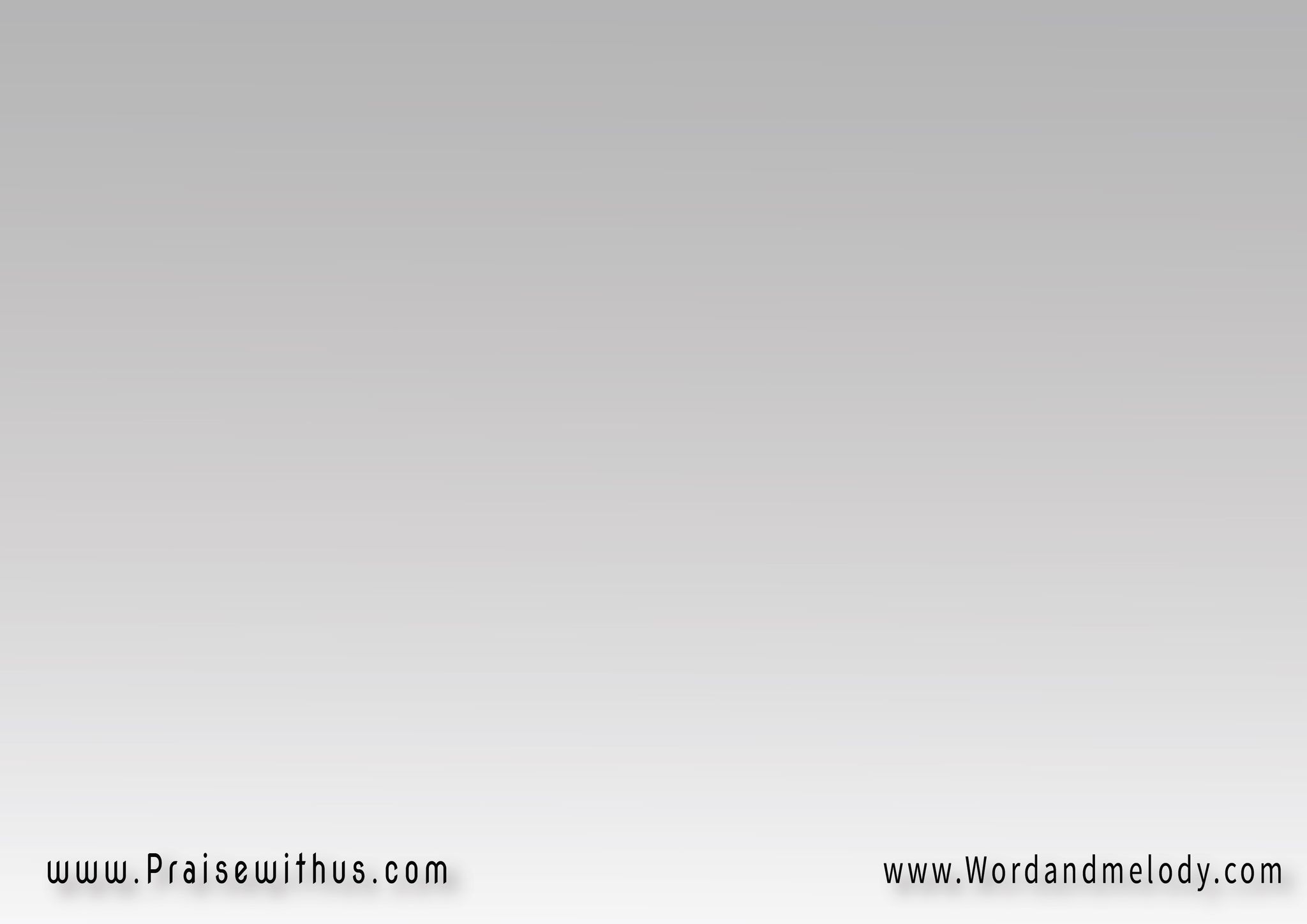 لما أكون خاطئأروح لمين غيركأنت اللي تخلصني يا يسوعأركع وأصلي لك
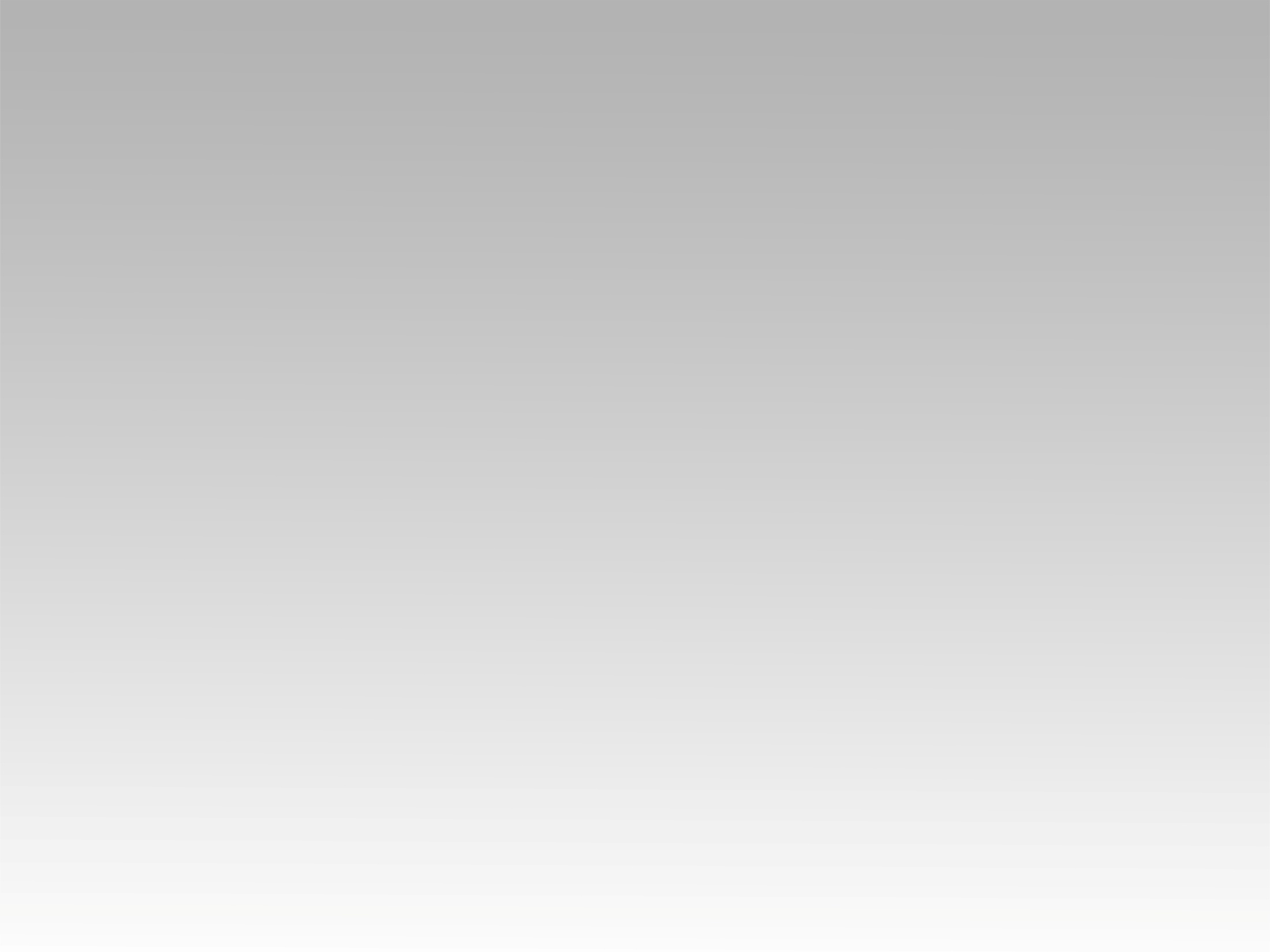 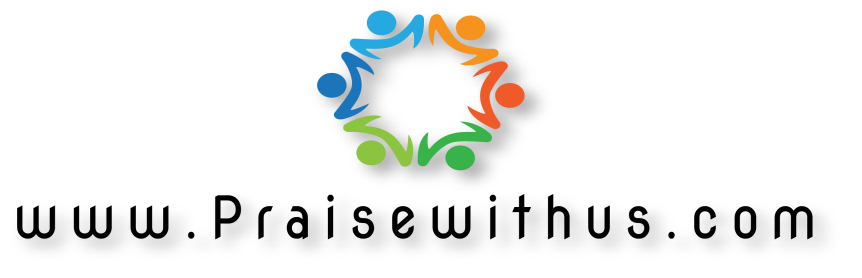